Strategisk satsning
Studentene ønsker – OsloMet svarer!
Den gode studentopplevelsen
Kristi Agerup, Programansvarlig
[Speaker Notes: OsloMet igangsatte januar 2020 en strategisk satsning på Den gode studentopplevelsen, som skal legge til rette for og utvikle tiltak som bidrar til et vesentlig løft i studentenes trivsel, læringsutbytte og faglige prestasjoner. 

Digitalisering og bærekraft vil være viktige føringer for programmet. 

Satsningen går over 4 år og er organisert i følgende prosjekt: samhandling og informasjon; faglig kvalitet, helse og trivsel; mobilitet og internasjonalisering og fleksibelt utdanningstilbud innen EVU. Jeg kommer tilbake til konkrete eksempler under hvert av de ulike prosjektene.]
Innhold
Hvorfor Den gode studentopplevelsen?
Hva skal dette handle om?
Hvordan jobber vi?
Noen av våre prosjekter
Studentarrangement i regi av DGS
2
27.11.2020
[Speaker Notes: Innholdet i programmet
Litt på resultater
1 søknadsrunde – delt ut til 9 prosjekter allerede
Godt i gang i prosjekt 2 og 4 
Prosjekt 1 har vært i gang lenge
Få fram det konkrete
Nevnte digital oppmøteregistrering – det som har stor betydning for fakultetene

Prosjekt 2 – hente fram de som er spilt inn fra fakultet, si noe om mulighetsrom
Prosjekt 4 – stor betydning for alle –midler til EVU. TKD covid19, stor andel av det, mye som skjer på EVU

Oppfordring til fristen 1 oktober . Informere på instituttene – avhengig av at det kommer informasjon ut. Denne presentasjon kan sendes ut slik at de kan bruke denne videre. Lenke i pp til nettsiden. 
Oversikt over prosjektlederne – en slide]
Programmet Den gode studentopplevelsen (DGS) og Kompetansenettverket har mange av de samme målene
Vi vet det er mange faktorer som påvirker studenttilfredshet og uønsket frafall men resultatene fra de mange studentundersøkelsene er med på å underbygge behovet for å iverksette tiltak for å bedre studentopplevelsen
En viktig forutsetning for å lykkes er evnen til å holde studentperspektivet gjennom hele programmet 
Forventet gevinst er at flere studenter fullfører sitt studie gjennom en god start, ved å oppleve en studiehverdag som gir grunnlag for faglig og sosial trivsel, ha oversikt over eget studieløp og vite hvordan de kan få hjelp hvis de lurer på noe.
3
27.11.2020
Hvorfor Den gode studentopplevelsen?
4
27.11.2020
[Speaker Notes: Arbeidet er forankret i OsloMets strategi 2024 og Strategi for digital transformasjon

I tillegg er det er svar på et tydelig utfordringsbilde basert på bla. resultatene fra Studentundersøkelser for OsloMet (eks. Studiebarometeret og SHoT-undersøkelsen)
Forventer er mer mangfoldig studentmasse – krav til EVU
Digital utvikling – nye muligheter og nye forventninger fra studentene og våre omgivelser]
Hvorfor «Den gode studentopplevelsen»?
De fleste studentene har en god studentopplevelse – men…
Selv med positiv utvikling, scorer OsloMet for svakt på mange områder i Studiebarometeret​
SHoT-undersøkelsen viser at OsloMet scorer for dårlig på studenttrivsel
Kandidatundersøkelsene, Studiestartsundersøkelsen, Førsteårsstudenten, Sisteårsstudenten m.m. underbygger funn som viser at OsloMet blant annet må legge til rette for å bidra til økt studiekvalitet, trivsel i studiehverdagen, at studentene blir mer selvhjulpne​
Både vår egen Strategi2024 og føringer fra departementet understøtter satsingen på Den gode studentopplevelsen
Satsingen svarer også ut ambisjonene i Units handlingsplan for digitalisering
5
27.11.2020
[Speaker Notes: Satsingen på den gode studentopplevelsen skal bygges på en god forståelse av utfordringene, hvordan teknologi kan bidra til å løse disse og hvordan OsloMet gjennom det kan fremstå attraktivt og realisere gevinster knyttet til kvalitet og ressursbruk.

Øke utdanningskvalitet, herunder læringsutbytte
Digitalisering som et verktøy for selvhjelp, slik at vi kan møte de studentene som trenger den ekstra oppfølgingen
Øke omdømme og attraktiviteten til OsloMet

OsloMet scorer under gjennomsnitt på mange områder i Studiebarometeret
Kvalitet på og tilgang til informasjon 
Mulighet til å gi innspill / tilbakemeldinger og håndtering av disse
Faglig og sosialt læringsmiljø
Forventninger fra faglige ansatte

SHoT-undersøkelsen viser at OsloMet scorer for dårlig på studenttrivsel
Score under snitt på studentmiljø
Høy forekomst av psykiske plager og ensomhet

I tillegg er har prosjektgruppen lagt vekt på funn i  undersøkelser som Kandidatundersøkelsene, Studiestartsundersøkelsen, Førsteårsstudenten, Sisteårsstudenten m.m.]
Hvordan få studentene med på laget?
Hvordan vi har jobbet for å inkludere studentene
Inkluderte programmets referansegruppe
Presenterte programmet for studentparlamentet
Har ansatt en studentassistent som bindeledd mellom programmet og studentene

Hva har vi lært underveis
Sosiale medier var nøkkelen for å nå ut til studentene!
Vi lanserte en insta-story på OsloMets instagram hvor vi spurte studentene om å delta i vår studentgruppe – fikk umiddelbar respons fra 15 studenter
Stort studentengasjement når studentene opplever at de har reel påvirkning på utvikling av programmet. Eksempler er studenter som er med i prosjektgrupper, studenter kan gi innspill på hva DGS bør fokusere fremover
6
27.11.2020
studentenes perspektiv- Brukerorientering som premiss !
7
27.11.2020
[Speaker Notes: Studentenes perspektiv skal ligge til grunn for alle tiltak som iverksettes
Innsiktsarbeidet viser blant annet at studentene vil fikse mest mulig selv! Derfor er det fokus på å rydde unna småstein i skoa i 2020 og møte studentenes behov. 
Vi skal iverksette tiltak som når flest mulig, for å frigjøre tid til å møte de som trenger ekstra oppfølging
I tillegg skal alle tiltak være direkte rettet mot å bedre studentopplevelsen, eller gjøre førstelinje – studieadministrasjon, undervisere mm, bedre rustet til å gjøre studentopplevelsen bedre]
Den gode studentopplevelsen ved OsloMet
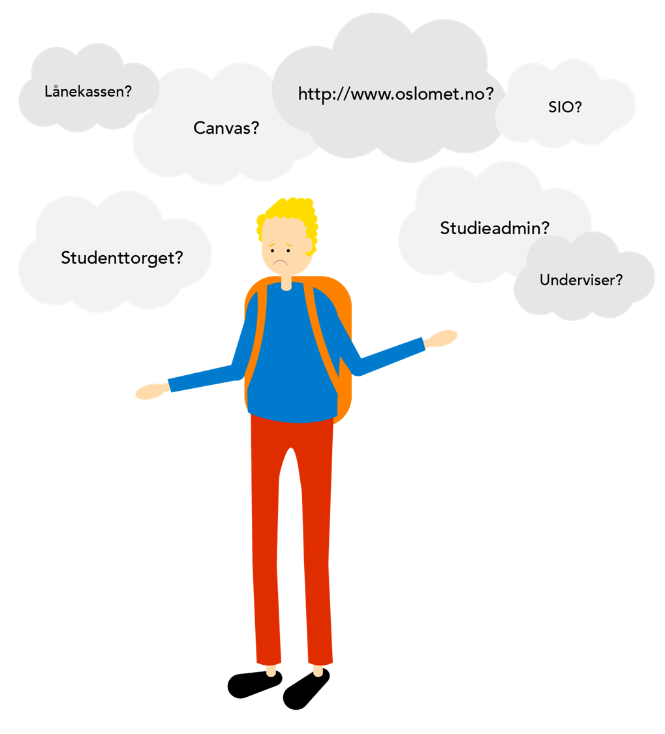 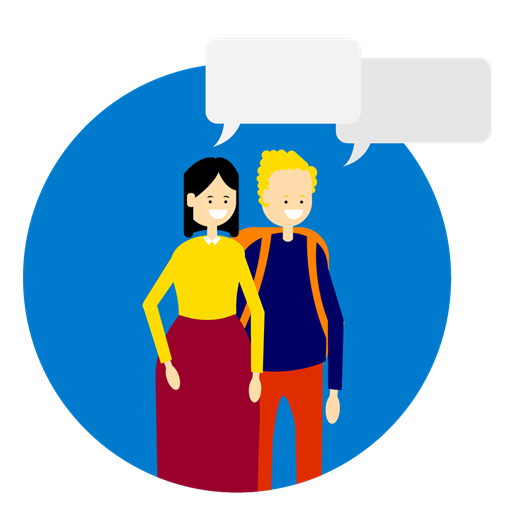 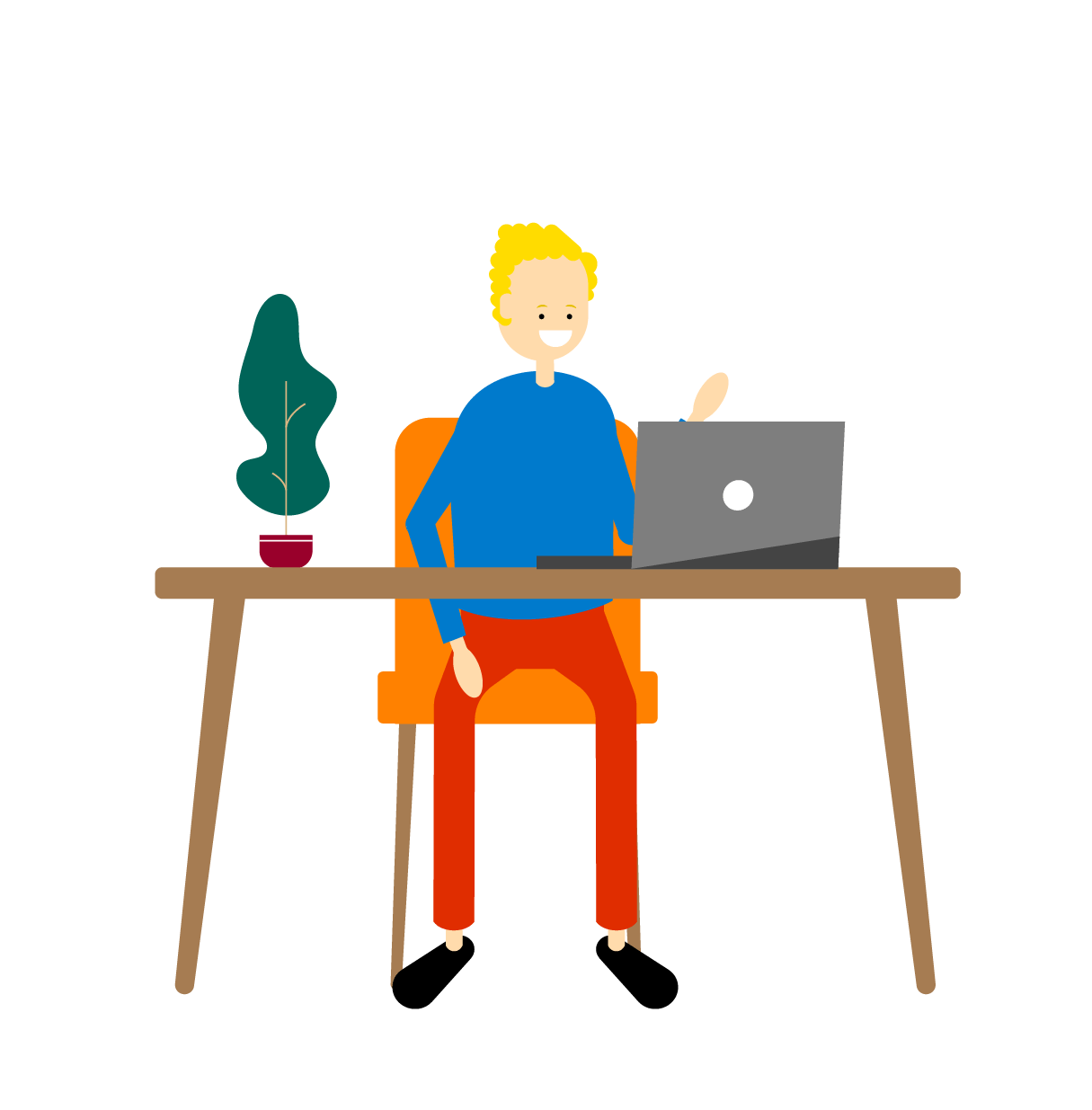 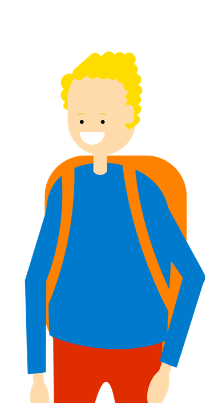 Du søker
Underveis
Læring hele livet
Før du søker
Du starter
Studenter opplever i dag utfordringer knyttet til de ulike kontaktpunktene med OsloMet
8
27.11.2020
[Speaker Notes: Potensielt snakker vi om over 20 000 ulike opplevelser ved Oslomet og vi kan ikke gjøre alle til lags, men vi kan gjøre ting enklere for studentene. De har blant annet gjennom undersøkelser sagt at de ønsker å ha mulighet til å gjøre mest mulig selv, selvbetjeningsløsninger mtp studieadministrative oppgaver. 

Det er viktig å si at de aller fleste studentene opplever en god studenttilværelse ved Oslomet. Vi har tatt utgangspunkt i områder der vi scorer lavt – fra Studiebarometer, SHoT-undersøkelsen og egne undersøkelser, og ser på ulike tiltak som vil ha størst nytte for flest mulig studenten, som blant annet vil gjøre studiehverdagen enklere for studentene, for undervisere og for andre som møter studentene. 


Studentopplevelsen er summen av alle kontaktpunkter og samhandling studentene har med OsloMet:
fra den første gangen de hører om universitetet
til studiestart
tiden som OsloMet-student
fullføring av graden
alumni-relasjonen
faglig oppdatering gjennom etter,- og videreutdannings (EVU)-tilbud. 

Referansegruppen som jobbet med søknaden identifiserte ingen store utfordringer i fasene når du blir kjent med og når du søker om å bli student. Det vil si at vi jobber videre med allerede eksisterende tiltak i denne omgang.]
Slik jobber vi!
9
27.11.2020
Den gode studentopplevelsen - organisering
STYRINGSGRUPPE

Leder Nina Waaler
Marius Lysebo, TKD
Magne Arve Flaten, HV
Anita Schjølset, SAM
Finn Aarsæther, LUI
Elsa Kuvene Skaret, SP
Yvonne Bergly Andersen, SP
Student LUI (suppleres)
Jannicke Eriksen, UTD
Anne Berit Gregersen, UB
Asbjørn Seim, DI
Ketil Are Lund; IKT
Julie Backer, SK
Kari Jussie Lønning, SHoT
Nina Langeland, SiO
STUDENTGRUPPE
Hasan Ali, HV
Alexzandra Faith Knudsen Grønvold, LUI
Victoria Magelssen, LUI
Andrine Haug Skriudalen, SAM
Berit Andrea Grav, SAM
Kristiane Bamle, SAM
Ingjerd Edledotter Megaard, SAM
Ingrid Føsker, SAM
Mathilde Hølaas, SAM
Maud Sundnes Moen
Miriam Hasan, SAM
Nina Arnesen, SAM
Leah Carys Wilce, TKD
Lisbeth Mangen, TKD
Sebastian Rishaug Strand, TKD
PROGRAMEIER
Nina Waaler
PROGRAMSTØTTE
Anders Codan (Prosjekt- og programledelse)
Trine Beate Elvebakken (Kommunikasjon)
Elin Kristine Fjørtoft (Programstøtte, ekstern)
Katharina Boland (Programstøtte, ekstern)
PROGRAMANSVARLIG
Kristi Agerup
REFERANSEGRUPPE
Prosjekt 1: Informasjon og samhandling
Prosjektleder Inger Setnes
Prosjekt 2: FAGLIG Kvalitet, HELSE og trivsel
Prosjektleder UF Åsmund Hermansen Delprosjektleder Vibeke Seland Ramm
Prosjekt 3: Mobilitet og internasjonalisering
Prosjektleder TBD
Prosjekt 4: Fleksibelt utdanningstilbud INNEN ETTER- OG VIDEREUTDANNING
Prosjektleder Frode Andersen
= Ressurser organisert i programkontoret
[Speaker Notes: Programmet eies av Nina Waaler
Programansvarlig er Kristi Agerup
De 4 prosjektene ledes av respektive prosjektledere – som har ulike delprosjekter under seg. Noen av disse delprosjektene har/ skal ha egne delprosjektledere.]
Emneevalueringer
OsloMet’s studentundersøkelse (Studiebarometer og SHoT, Internasjonal studie)
Kompetanseheving ansatte
Mentorordning for læring og trivsel
Pilotprosjekt «Klar for arbeidslivet»
Program for studentaktiv læring
Bedre studentopplevelse – seminargruppe
Avtaler på nett (teknisk løsning ligger under prosjekt 1)
Heldigital løsning for politiattester
Digitale oppmøteregistrering
Sjekkliste på MinSide for studenter
Ny betalingsløsning
«Superportalen» (kundebehandlingssystem)
Digitale skjema
Kommunikasjon
Tilrettelegging i studiesituasjonen
Avtaler på Nett
Markedsføring og salg av EVU 
Studiesenteret.no, forretningsmodell og organisering 
Støttefunksjon for fakultetene i deres utvikling og organisering av tilbud med prosessmodell 
Teknisk infrastruktur 
Organisering av EVU-funksjonen
Bærekraft
Digitalisering
[Speaker Notes: Foreløpige konkretiseringer under hvert prosjekt]
Noen av våre prosjekter
12
Digital oppmøteregistrering studiestart 2020
DGS gjennomførte digital oppmøteregistrering med NOA 11. august
Nesten 7.000 studenter
68 studieprogram

Skal videreutvikles i 2021
"Ellers vil jeg benytte anledningen til å skryte av systemet NOA og jobben som er gjort her"
"Den digitale registreringen gikk helt perfekt. Absolutt ingen problemer"
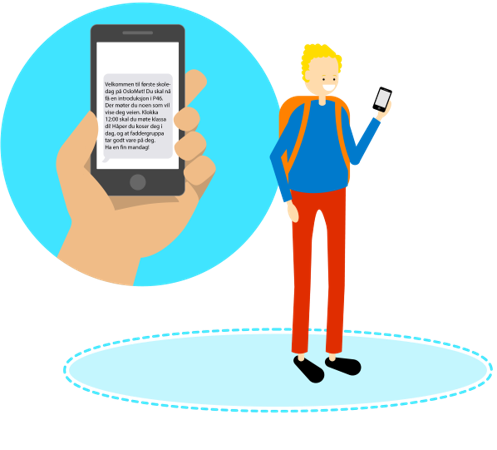 "Det var utrolig effektivt og raskt😊"
(Sykepleierutd)
13
27.11.2020
Prosjekter vi har igangsatt basert på søknader fra fakultetene juni 2020
14
27.11.2020
[Speaker Notes: Både administrative og UF-ansatte er involvert i disse delprosjektene

Delprosjekt under prosjekt 2 som fikk midler 1.juni 2020:

Delprosjektforslag om mentorordning:  Det kom to søknader om Mentorordning (SK) og Mentorordning (SHA HV) begge fikk midler fra DGS 1.juni  - Delprosjektene er slått seg sammen og fikk navnet «Mentorordning for læring og trivsel»  Prosjektet er todelt: Igangsetting av mentorordning for studenter på 1.året sykepleie høst 2020  og utarbeide et fleksibelt malverk til bruk for alle som ønsker å starte mentorordning ved OsloMet. De har rekruttert 28 mentorer og hver mentor følger opp 2-3 studiegrupper. Alle 56 studiegrupper på sykepleie 1.år har en mentor. Mentorene har fått opplæring, og prosjektlederne samler mentorene til en digital samling en gang i måneden. Det er opp til den enkelte mentor hvordan de ønsker å kontakte sine grupper (fysisk/digitalt/telefon).]
Prosjekt 4 Fleksibelt utdanningstilbud innen etter- og videreutdanning
Prosjektet skal utvikle alle aspekter ved universitets tilnærming til området etter- og videreutdanning:
Prosesser for samhandling og koordinering internt hvor det er tydelig hvem (hvilken enhet) som ansvaret for hva gjennom hele prosessen fra ide til avlagt eksamen
Nettpedagogiske modeller og digital infrastruktur med oppfølgning og støtte til fagmiljøene som utvikler emnene 
Markedsføring og salg av programmer og emner med egen digital markedsfører som eksklusivt arbeider med etter- og videreutdanninger
27.11.2020
15
Studentarrangement
16
OsloMet Vinterfest 2021
Et ønske om en helhetlig satsning fra hele OsloMet for å øke studenttrivselen i en svært utfordrende og vanskelig tid
Vinterfest er tenkt som et paraplykonsept for mange ulike arrangementer i vintermånedene etter nyttår, levert av mange aktører ved OsloMet, både ansatte og studenter 
Vi ønsker med dette å gi studentene en god start når de kommer tilbake fra juleferien og forhåpentligvis bidra til økt motivasjon, nye vennskap og tilhørighet til eget universitet
17
27.11.2020
uni.oslomet.no/dengodestudentopplevelsen
studentopplevelsen@oslomet.no
18
[Speaker Notes: Egen nettside – med informasjon om organisering og underliggende dokumenter
Kontakt oss på epost – 4 stk har tilgang til denne eposten
Nyhetssak – kommer jevnlig oppdatering i nyhetsbrev for ansatte

Nettsiden vil bli jevnlig oppdatert – og forløpende vår vi lanserer/ ruller ut tiltak]